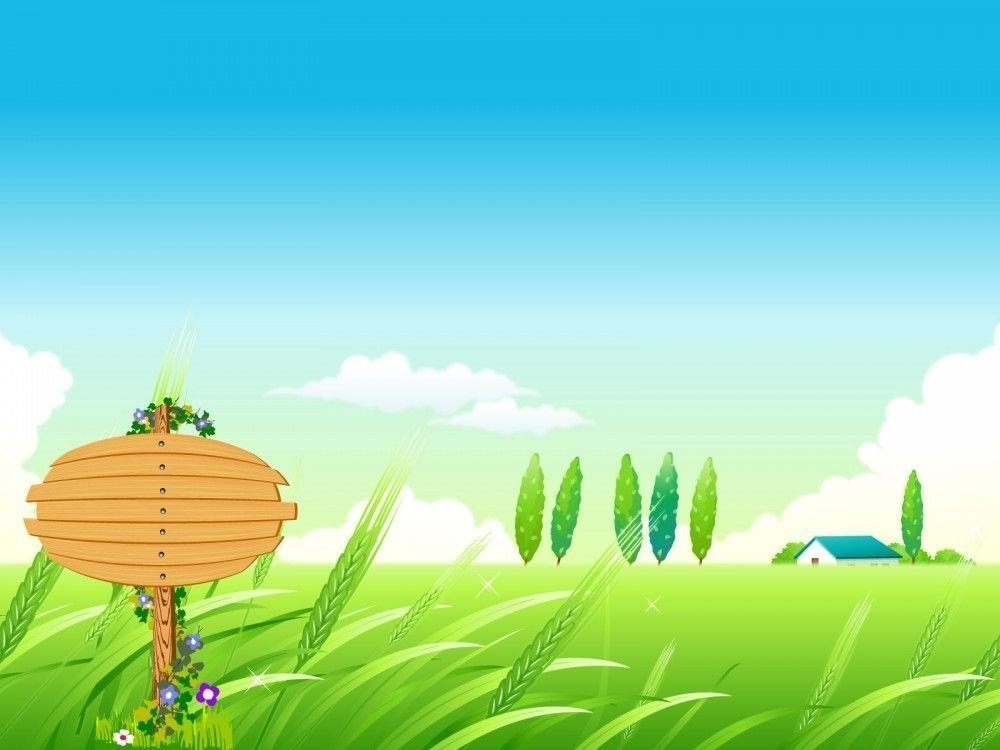 PHÒNG GIÁO DỤC ĐÀO TẠO QUẬN LONG BIÊN 
TRƯỜNG TIỂU HỌC THẠCH BÀN A

CHÀO MỪNG CÁC EM HỌC SINH  ĐẾN VỚI TIẾT 
MĨ THUẬT
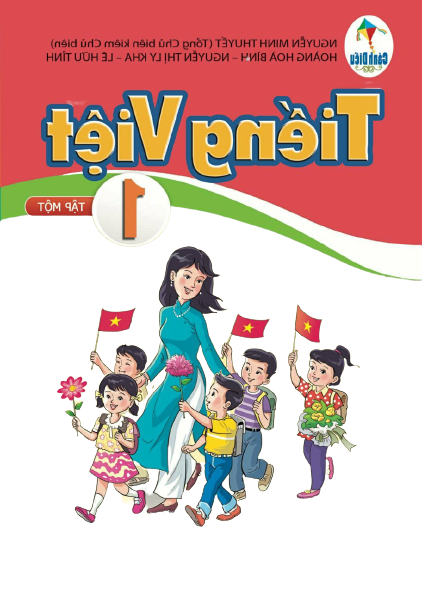 THẠCH BÀN A
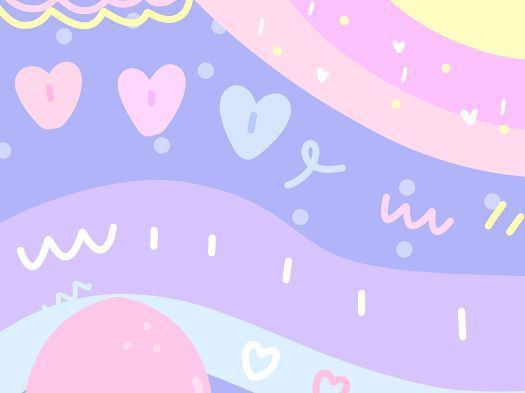 Chủ đề : đường đến trường em
BÀI 2: Cổng trường nhộn nhịp 
(2 TIẾT)
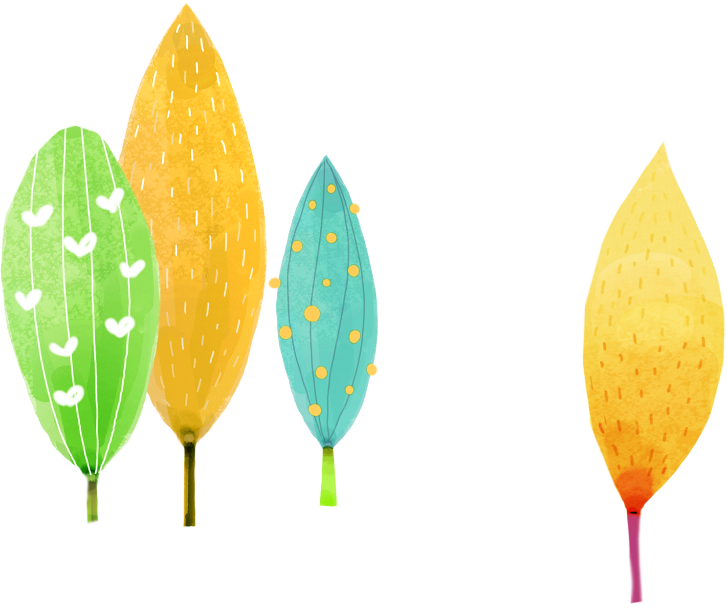 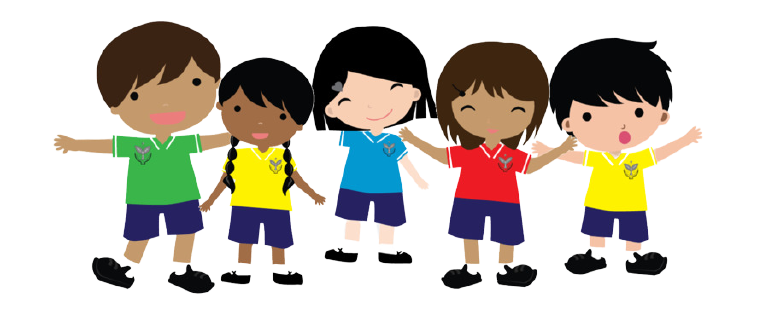 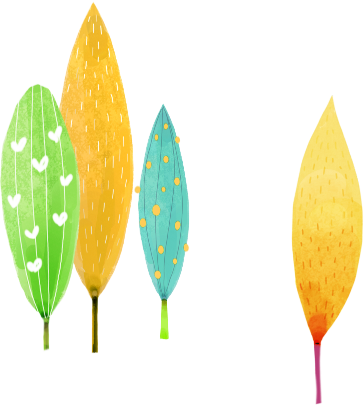 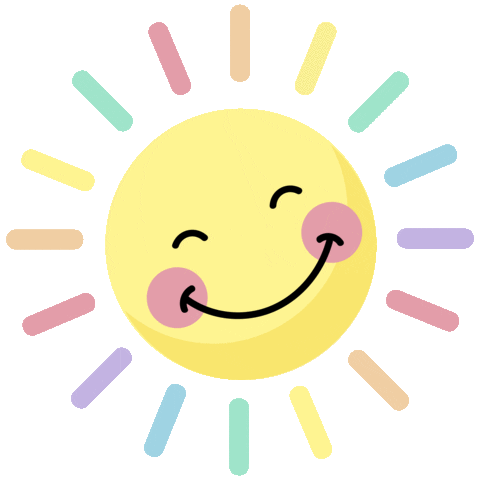 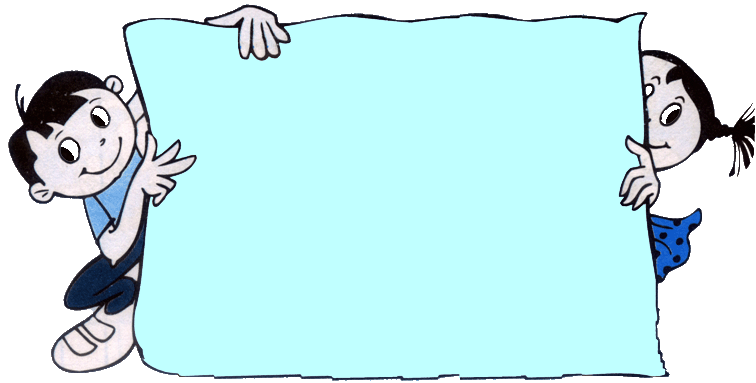 CHẨN BỊ 
ĐỒ DÙNG
- Sách học Mĩ thuật.
- Giấy vẽ.
- Màu.
- Bút chì, tẩy.
YÊU CẦU CẦN ĐẠT
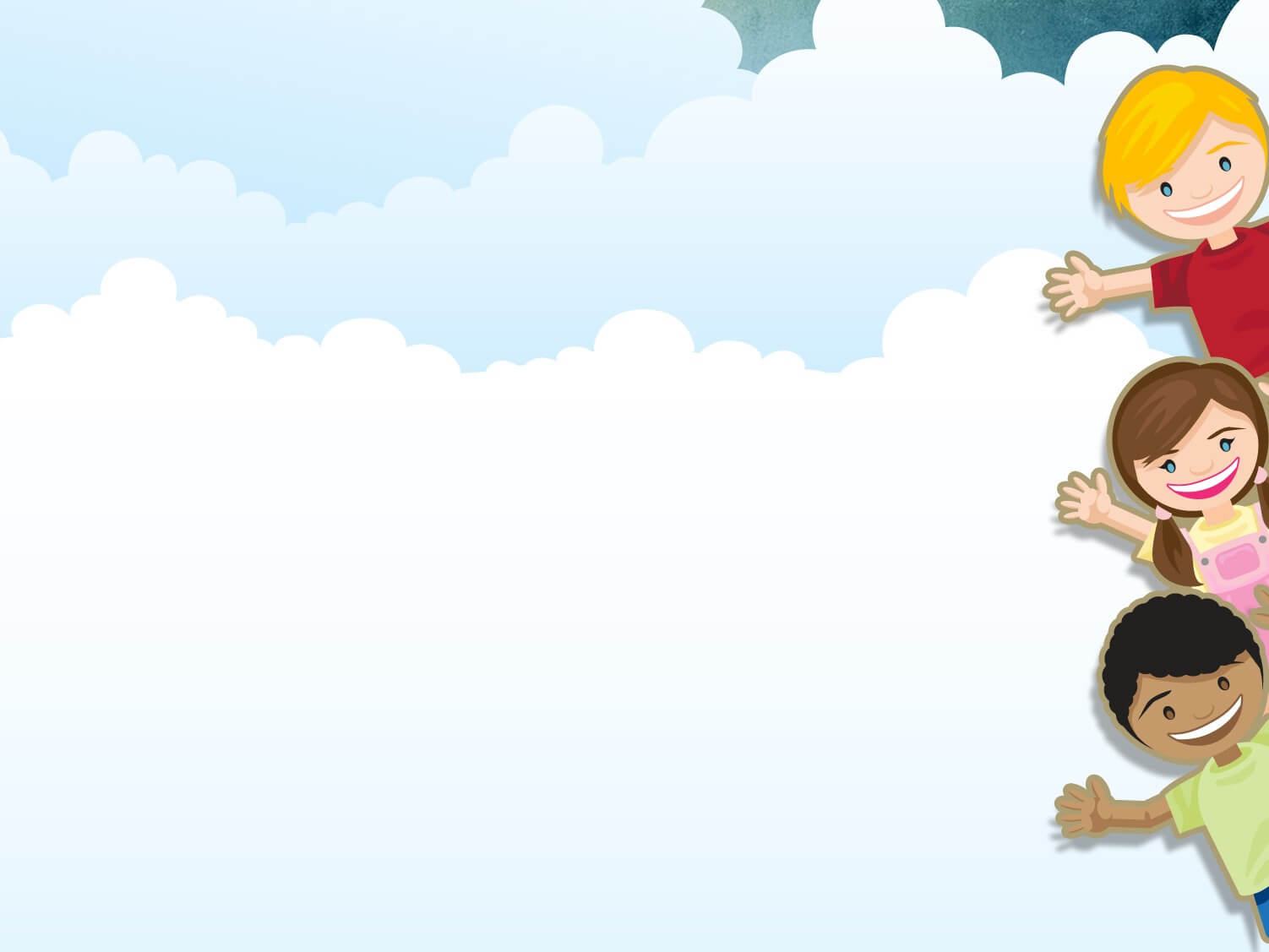 - Bước đầu chỉ ra được cách kết hợp nét, hình, màu tạo ra nhịp điệu của hoạt động trong tranh.
- Thực hiện được bài vẽ về hoạt động của học sinh ở cổng trường.
- Nêu được cảm nhận về vẻ đẹp và nhịp điệu của nét, hình màu được thể hiện trong tranh.
- Thêm yêu ngôi trường, có ý thức chấp hành quy định chung về trật tự, an toàn nơi công cộng.
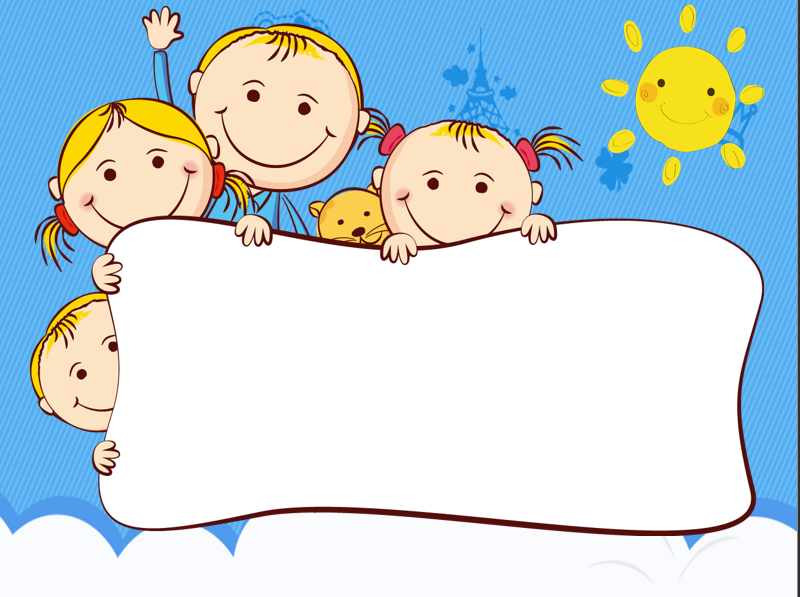 1.KHÁM PHÁ
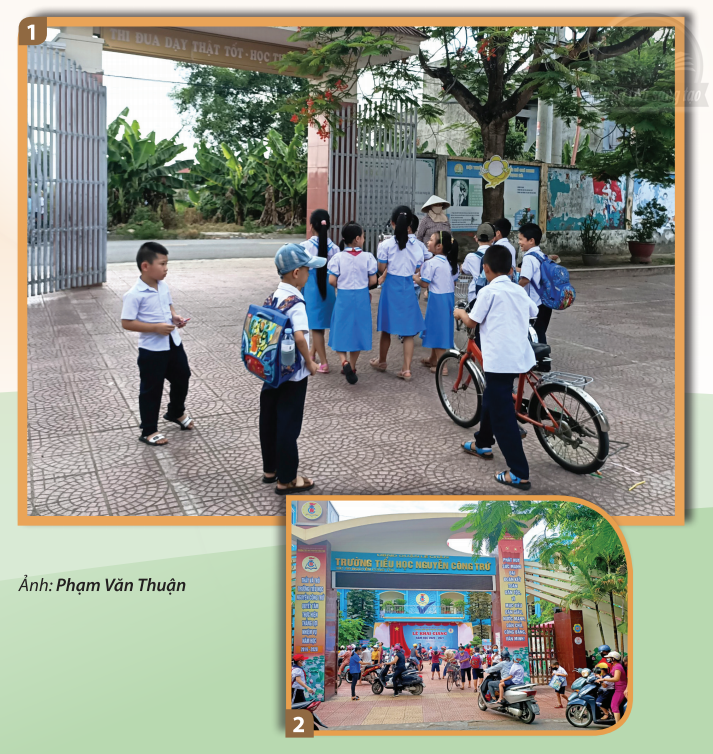 - Cổng trường thường có hình dạng như thế nào?
- Nêu bộ phận chính của cổng trường?
- Khi đến trường em thường gặp những ai ở cổng trường?
- Hình ảnh nào diễn tả hoạt động sau giờ học?
- Hình dáng và hoạt động của mỗi người khi đó ra sao?
( Mô tả các hoạt động quen thuộc ở cổng trường )
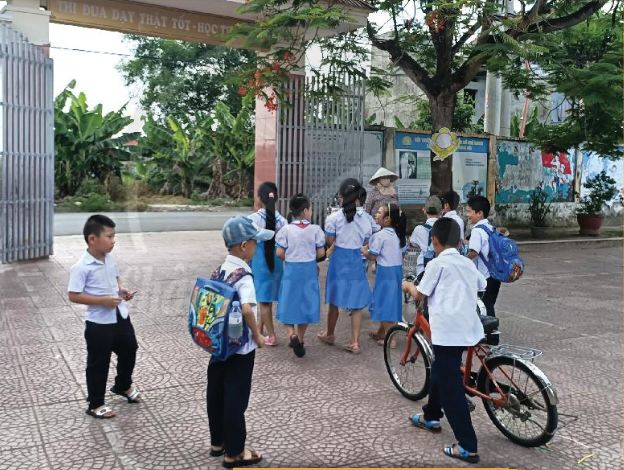 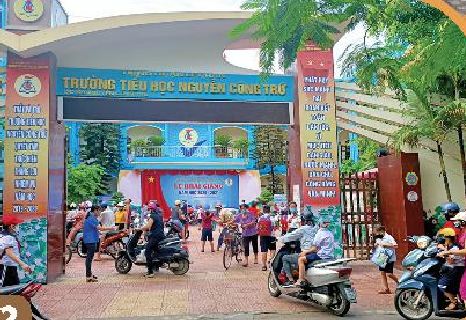 1
2
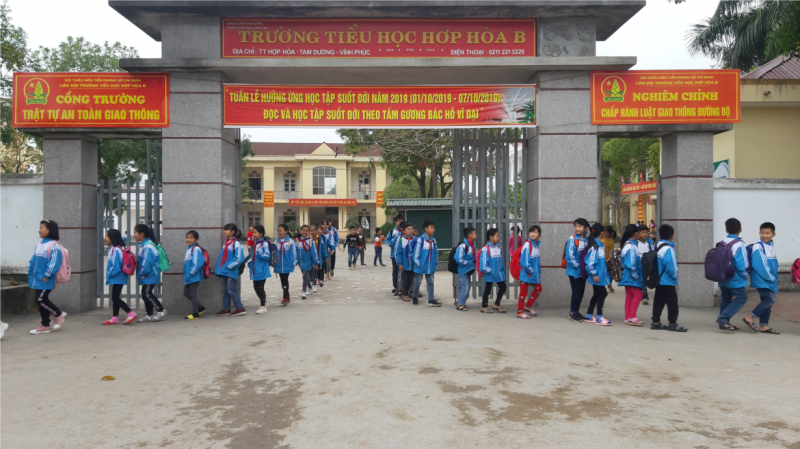 3
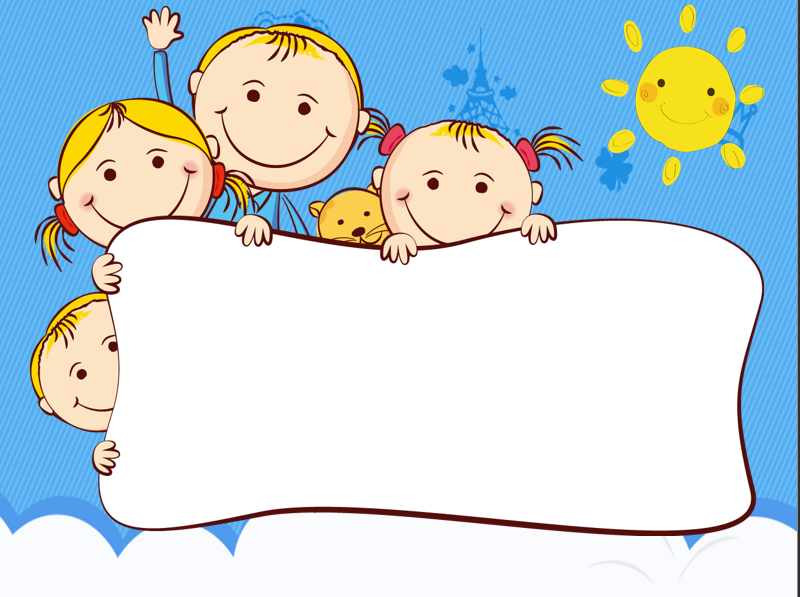 2. KIẾN THỨC- KĨ NĂNG
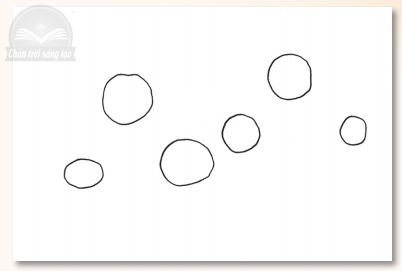 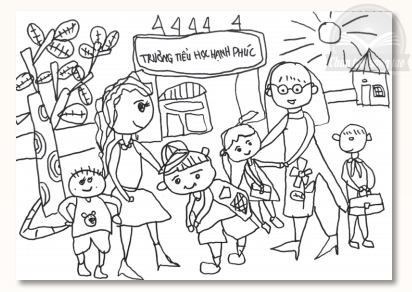 Vẽ một số hình tròn to, nhỏ khác nhau trên giấy
Vẽ thêm hình để thể hiện quang cảnh cổng trường
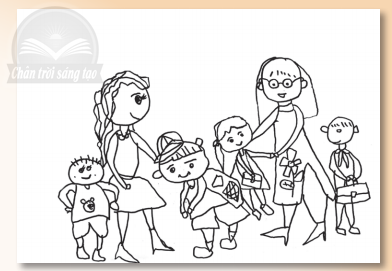 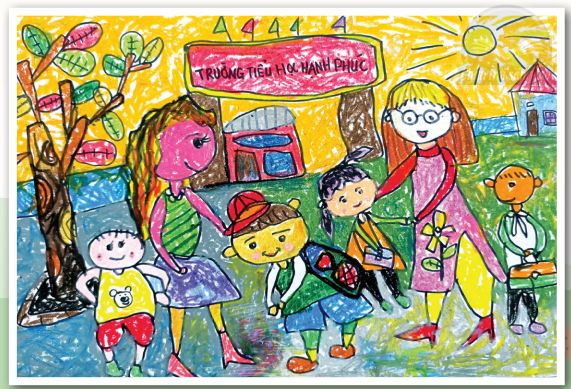 Tưởng tượng và vẽ dáng người từ các hình tròn
Vẽ màu và hoàn thiện sản phẩm
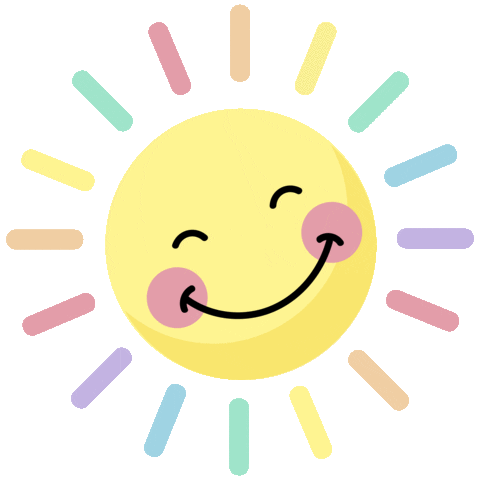 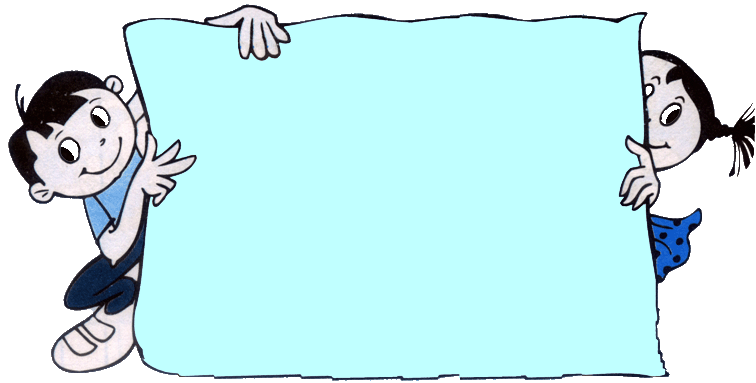 GHI NHỚ
CÁC BƯỚC VẼ TRANH
- Vẽ một số hình tròn to, nhỏ khác nhau trên giấy.
-Tưởng tượng và vẽ dáng người từ các hình tròn
-Vẽ thêm hình để thể hiện quang cảnh cổng trường.
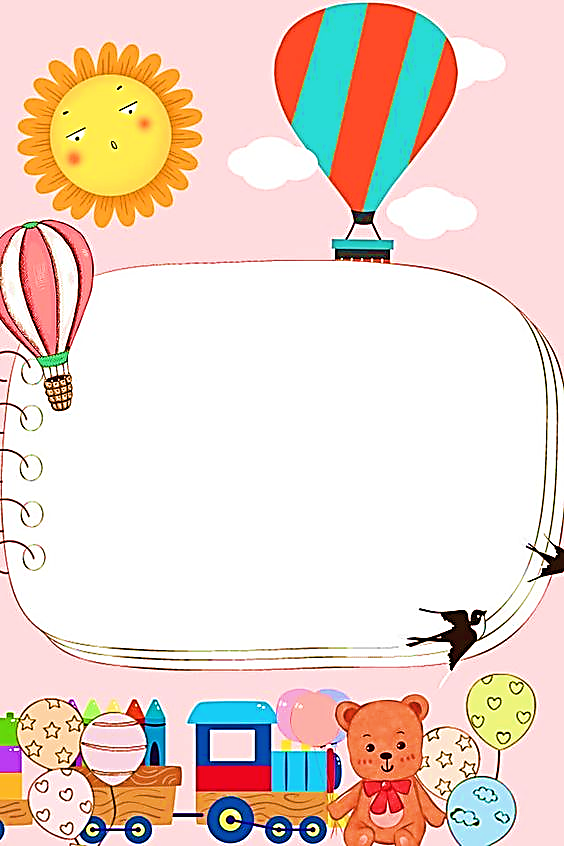 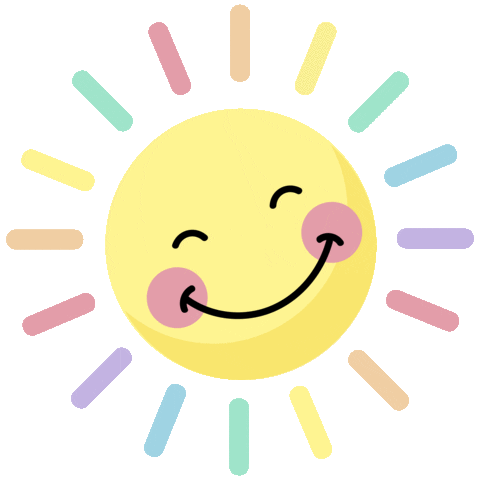 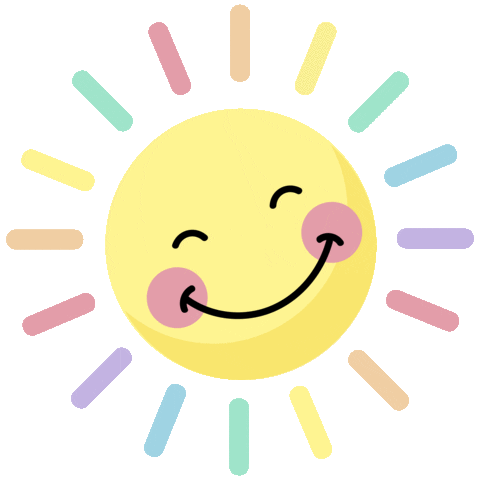 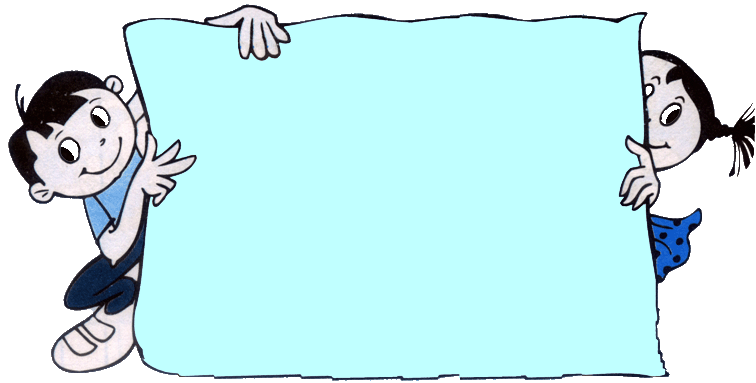 GHI NHỚ
Kết hợp nhiều dáng người và cảnh vật có thể diễn tả được sự nhộn nhịp trong sản phẩm.
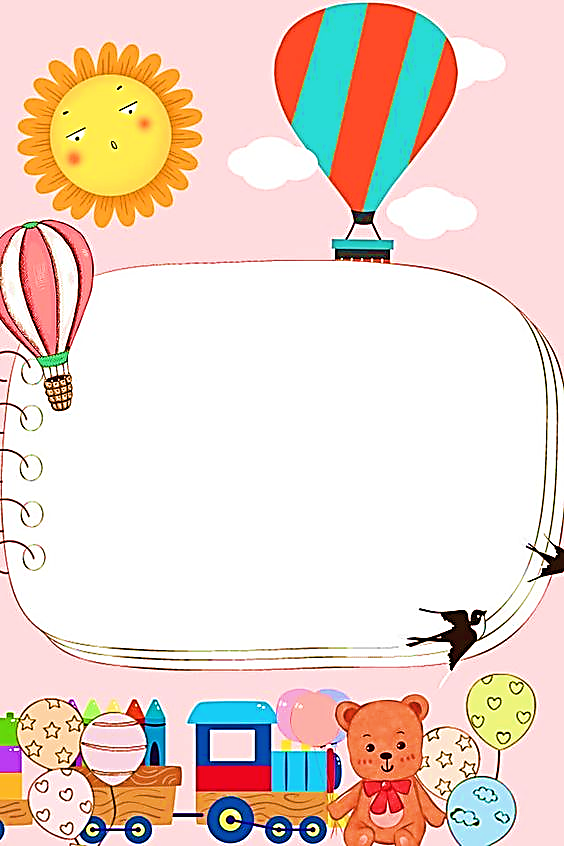 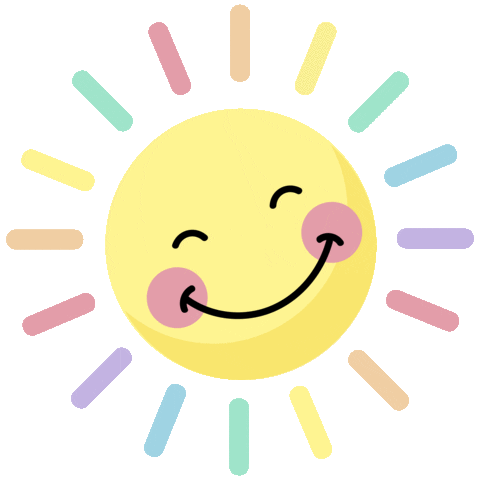 BÀI THAM KHẢO
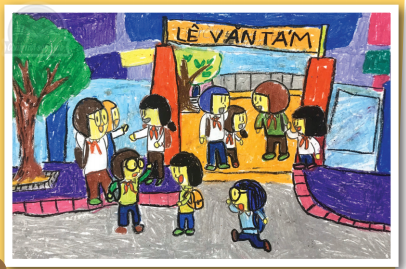 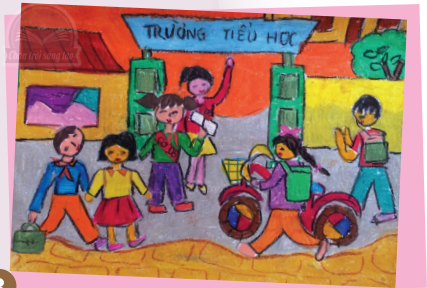 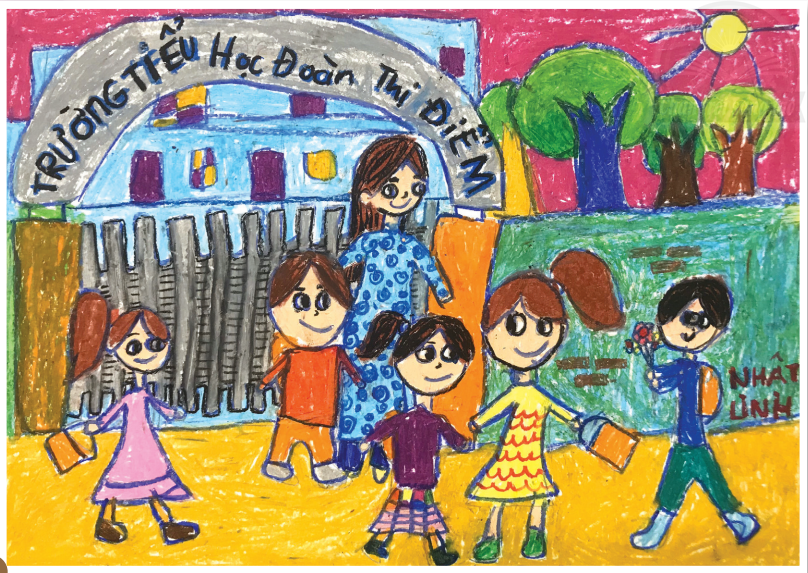 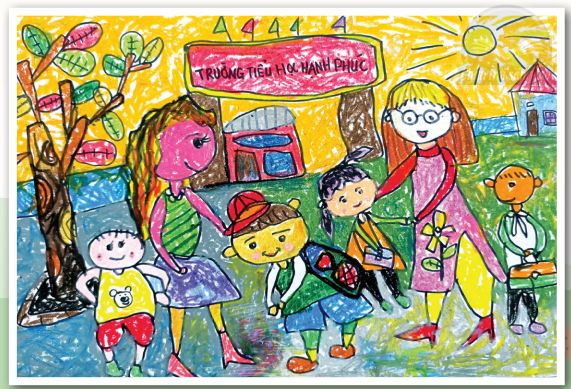 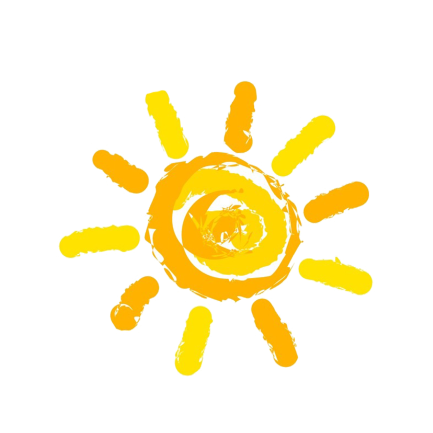 Các bài 
      vẽ 
tham khảo
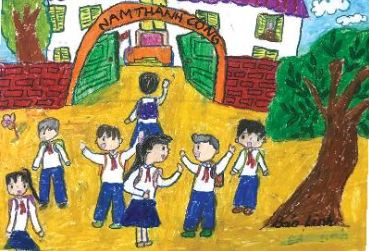 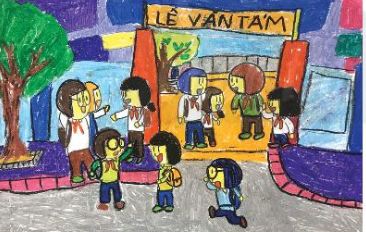 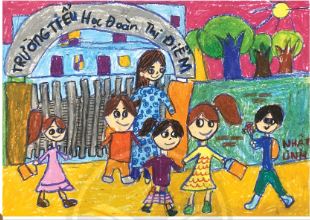 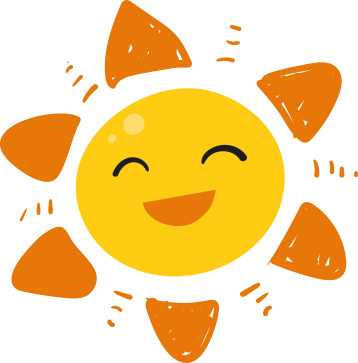 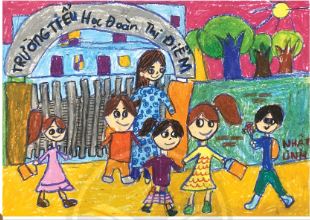 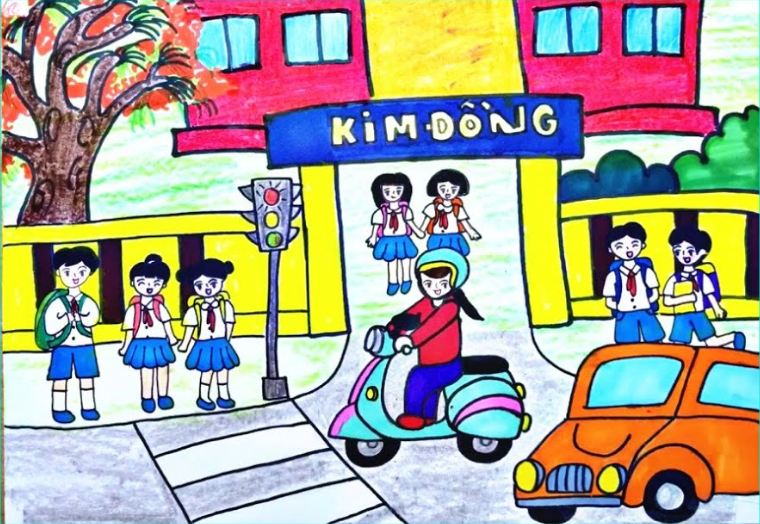 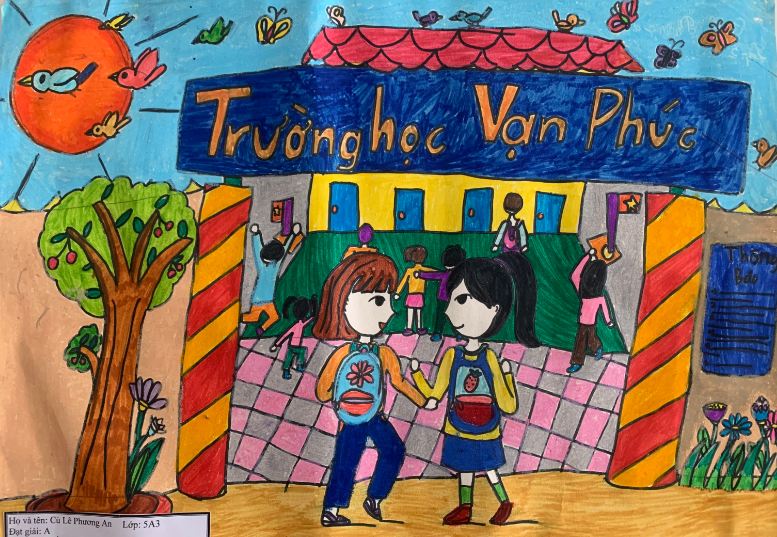 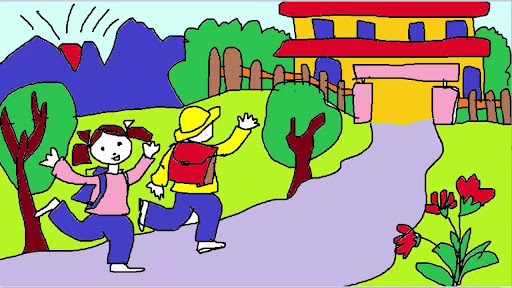 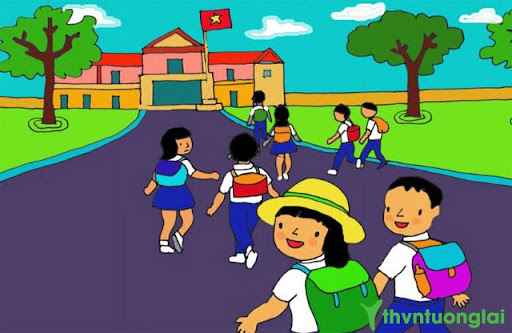 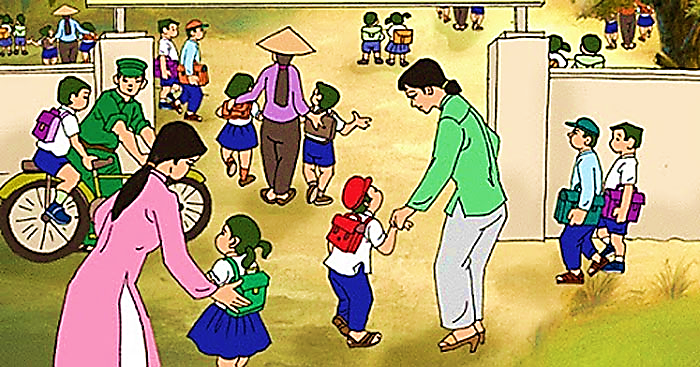 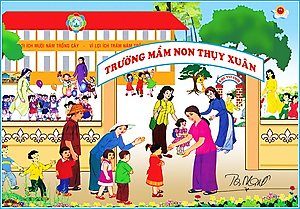 TRƯỜNG TIÊU HỌC
SẢN PHẨM THAM KHẢO
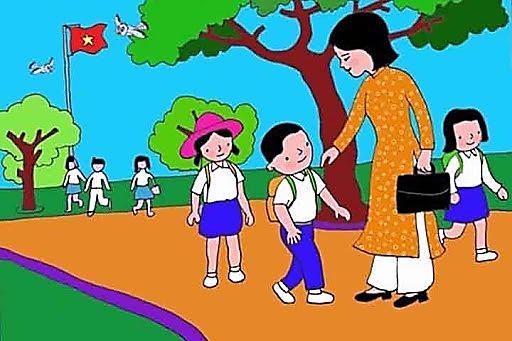 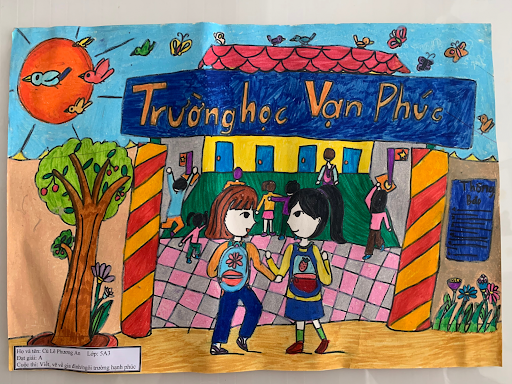 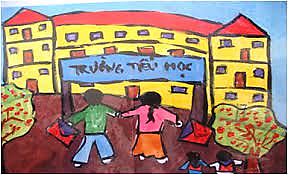 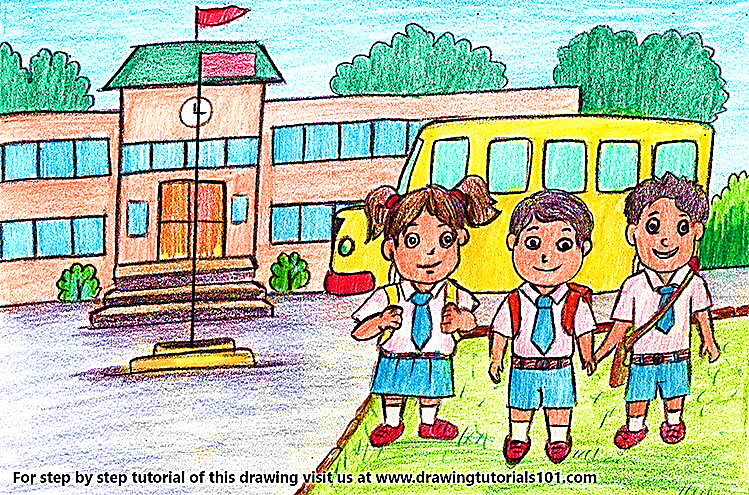 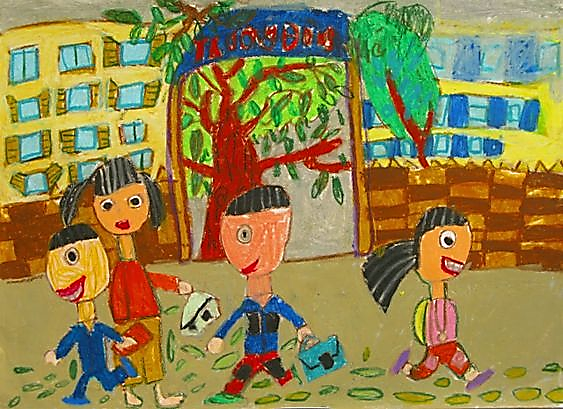 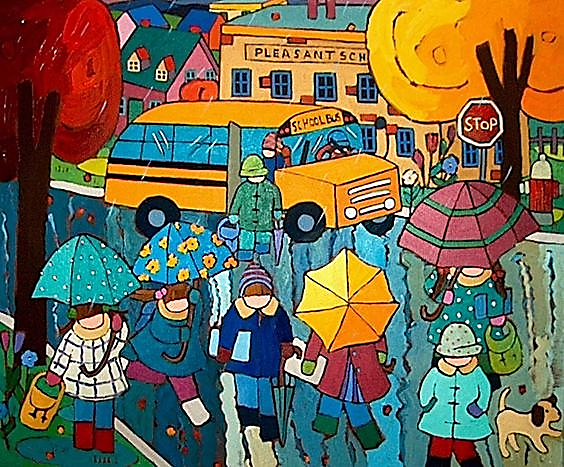 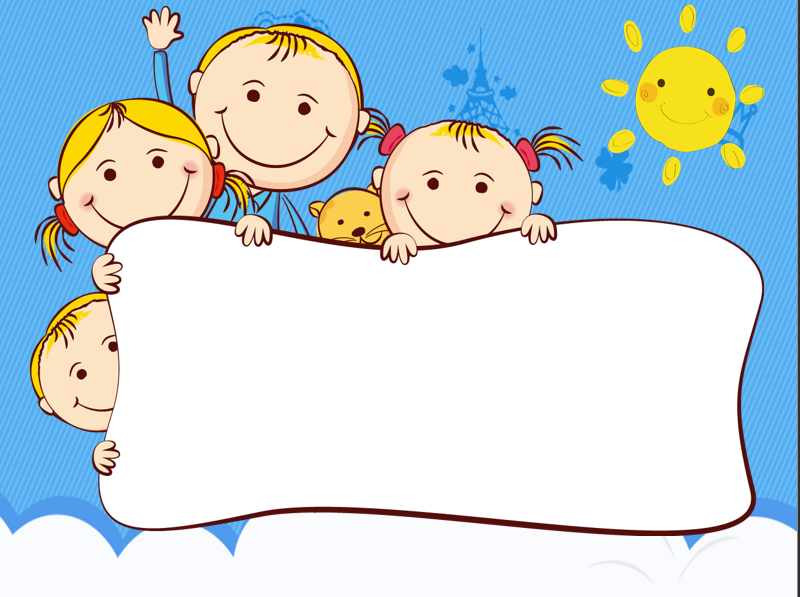 3. LUYỆN TẬP- SÁNG TẠO
Em hãy vẽ một bức tranh về cổng trường theo ý thích
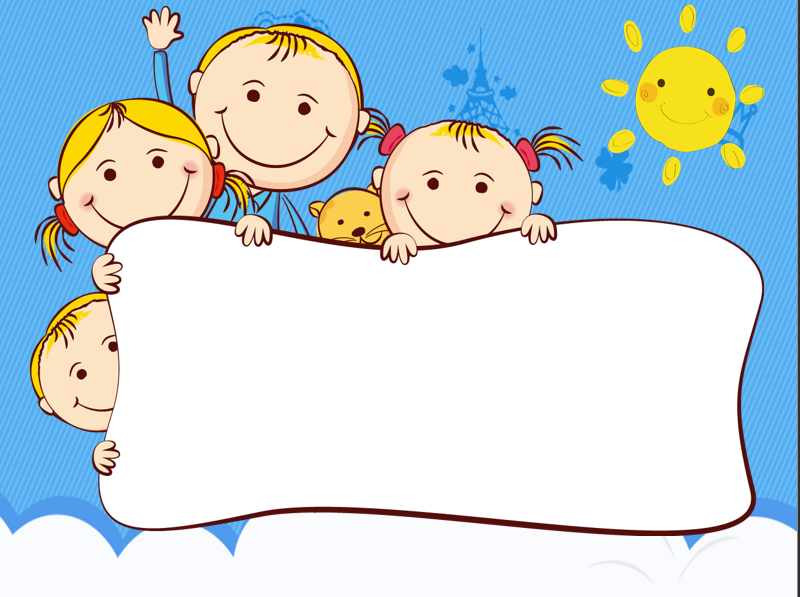 4. PHÂN TÍCH- ĐÁNH GIÁ
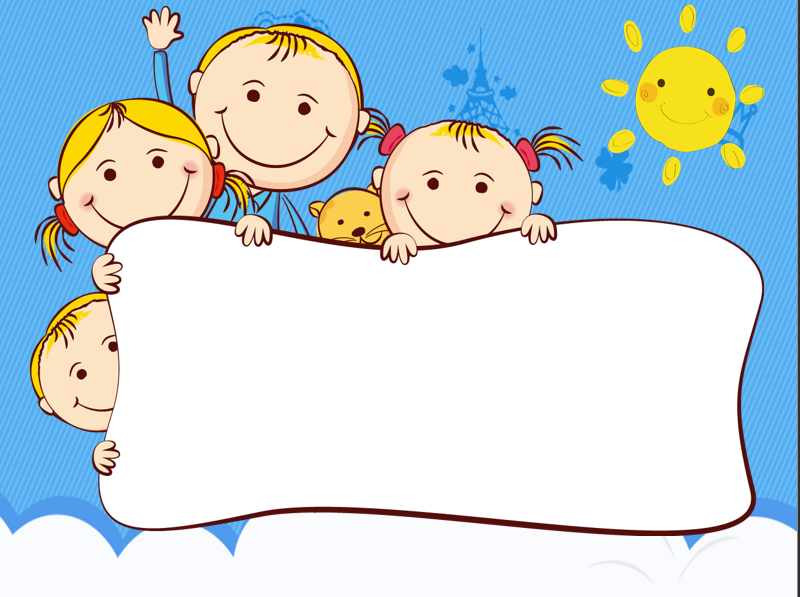 -Em hãy chia sẻ với người thân về bài vẽ của mình
-Cách  vẽ dáng người bắt đầu từ hình tròn cho em cảm giác thế nào?
-Em sẽ thực hiện và nói với những người xung quanh em điều gì khi tham gia giao thông nơi công cộng?
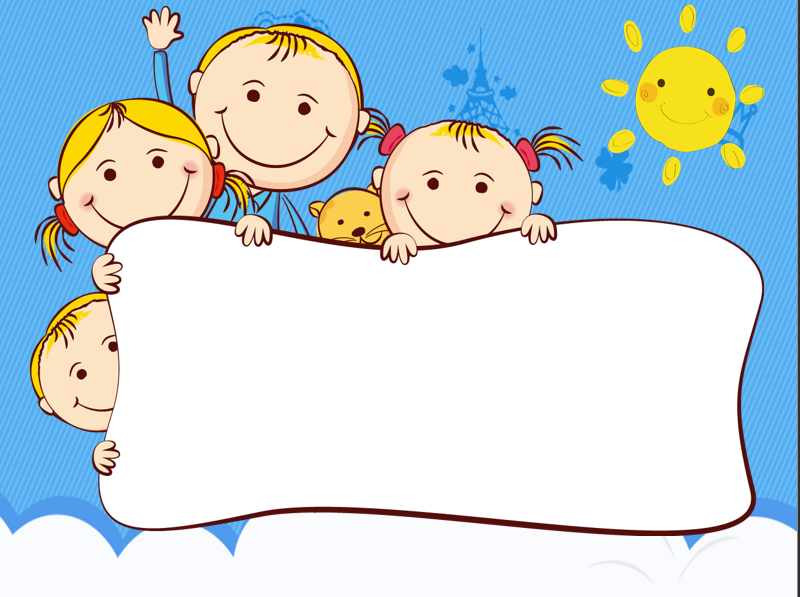 5. VẬN DỤNG – PHÁT TRIỂN
Em cảm nhận như thế nào về cách sắp xếp nét, hình, màu trong tranh
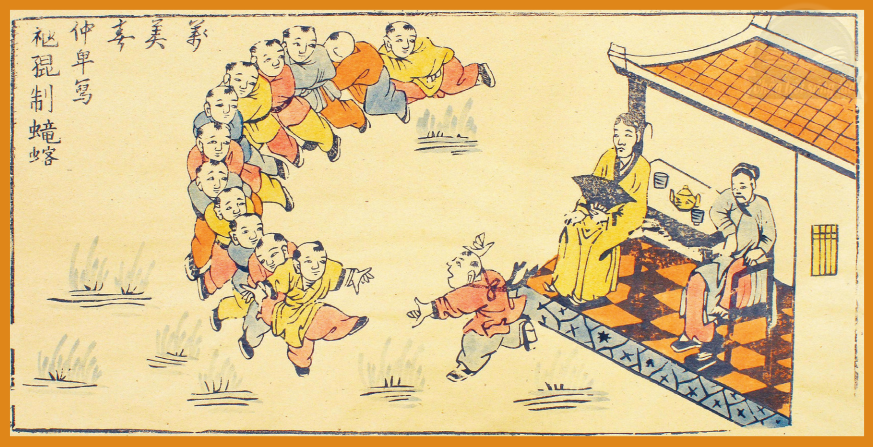 Xem tranh dân gian
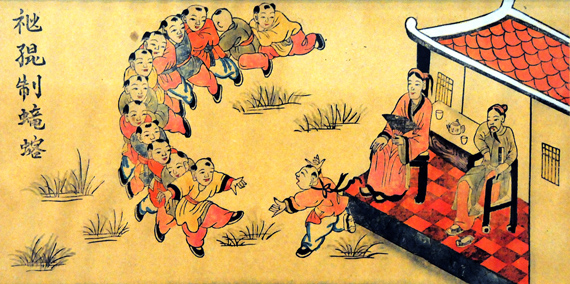 Tác phẩm : Trẻ con chơi rồng rắn ( tranh Hàng Trống )
Đoán tên trò chơi dân gian
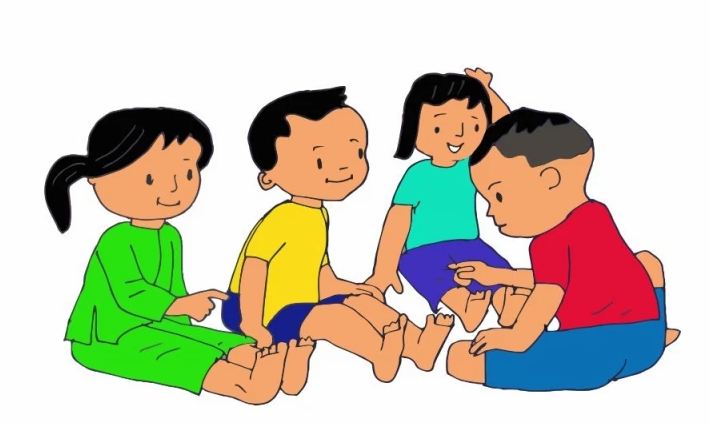 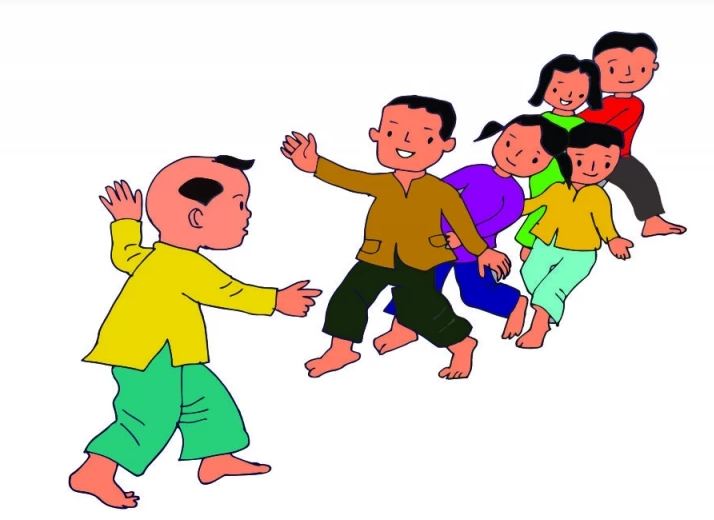 Nu na nu nống
Rồng rắn lên mây
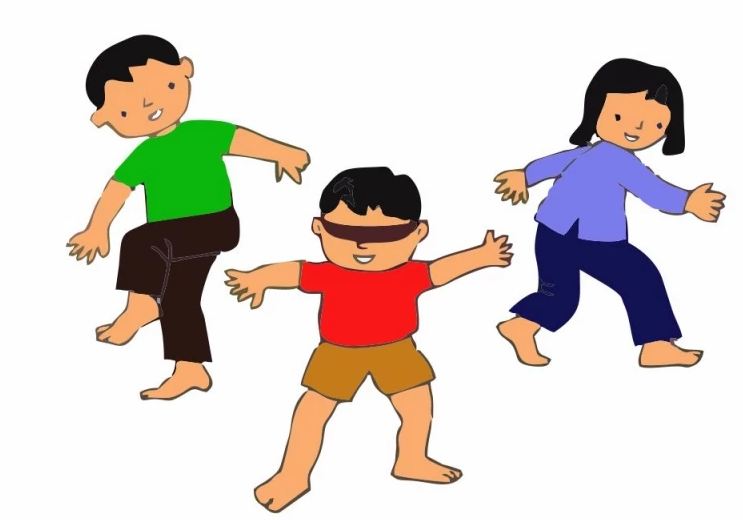 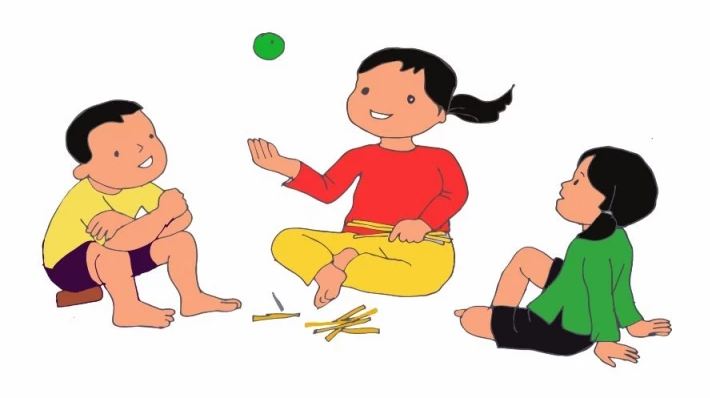 Bịt mắt bắt dê
Cỗ mốt cỗ mai
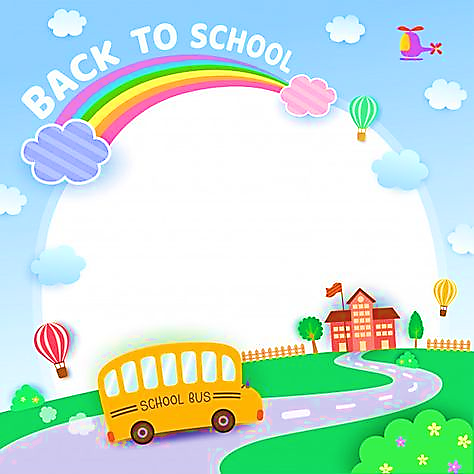 CHÚC CÁC CON 
HOÀN THÀNH BÀI TỐT!